ВИЗИТНАЯ КАРТОЧКА 
воспитателя Трифоновой Елены Александровны
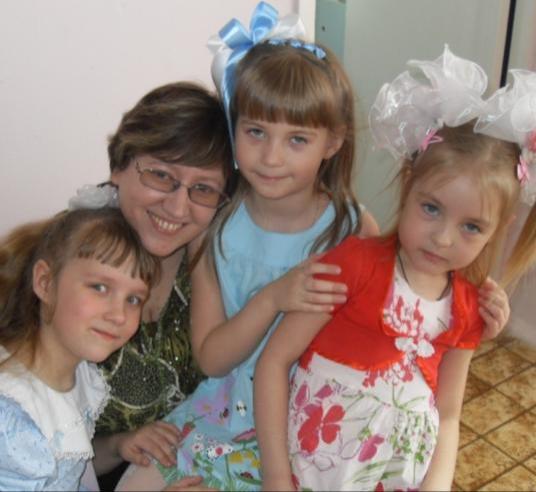 Здесь я работаю
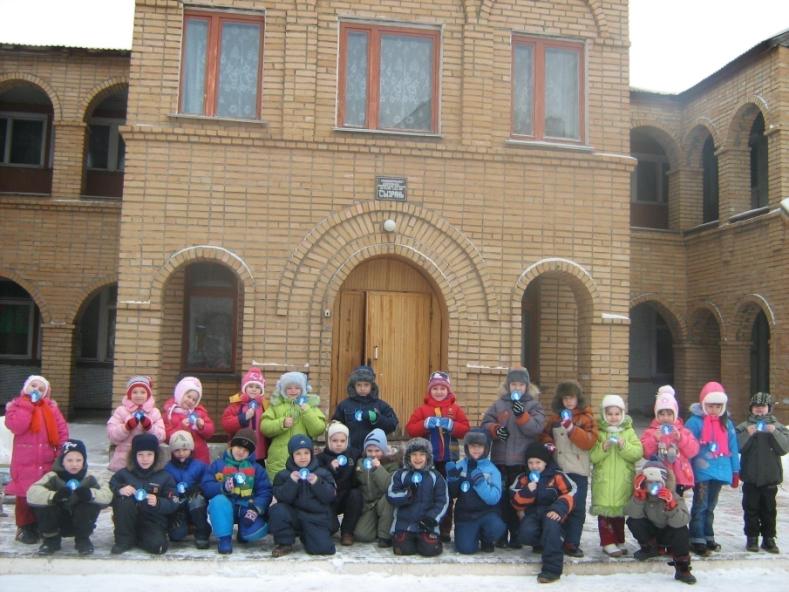 Это мои дети
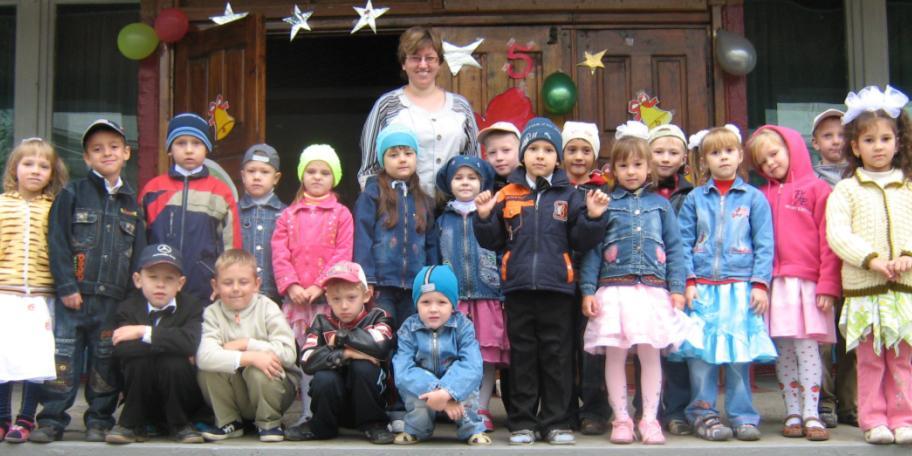 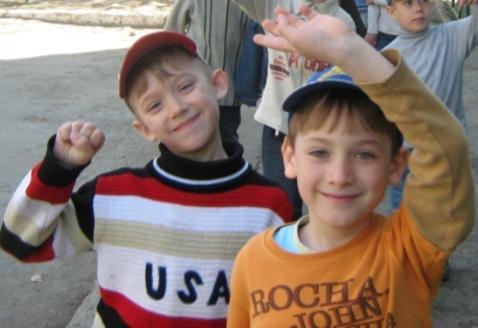 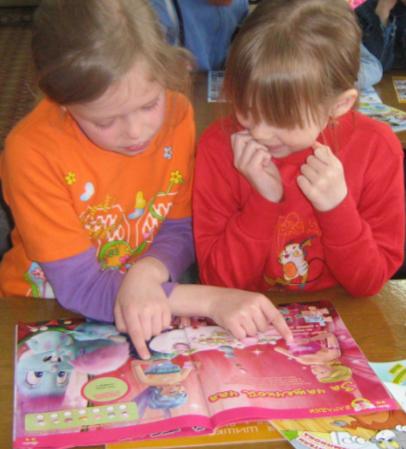 Они такие разные: 
шустрики и мямлики,
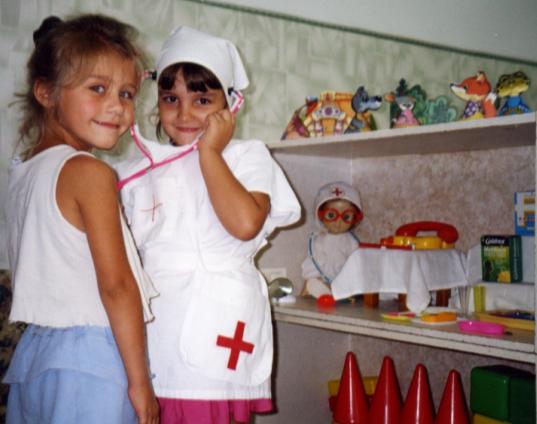 открытые и 
с хитринкой,
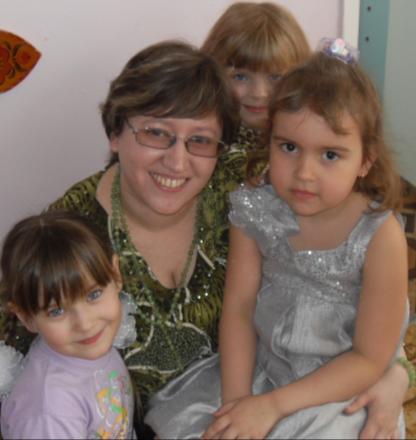 ласковые и 
колючие
счастливые и уже познавшие горечь
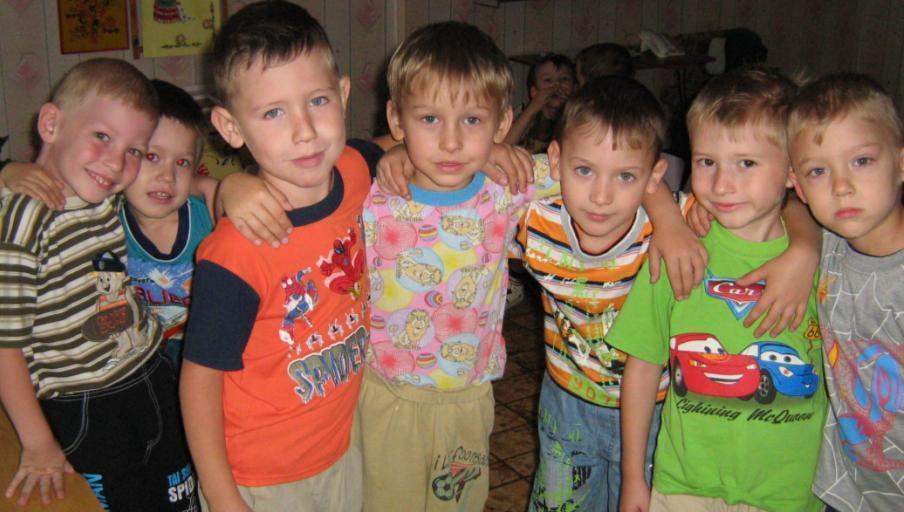 и всех их я люблю
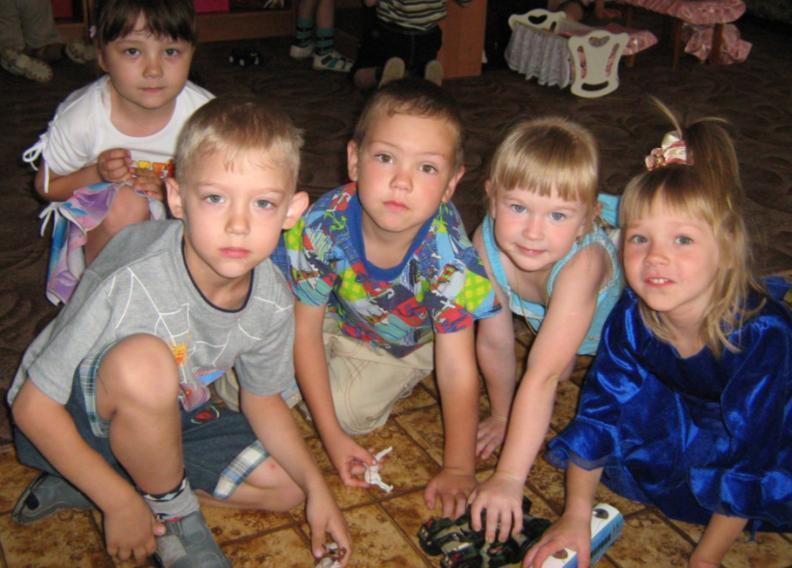 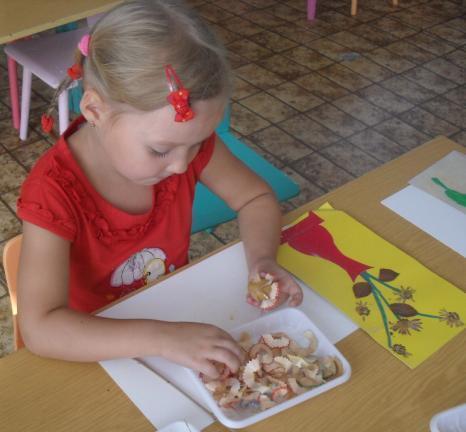 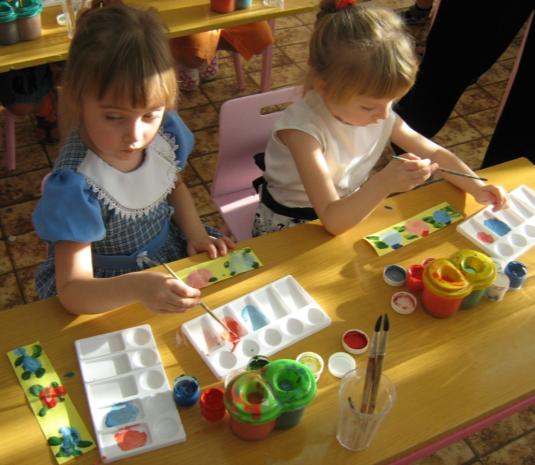 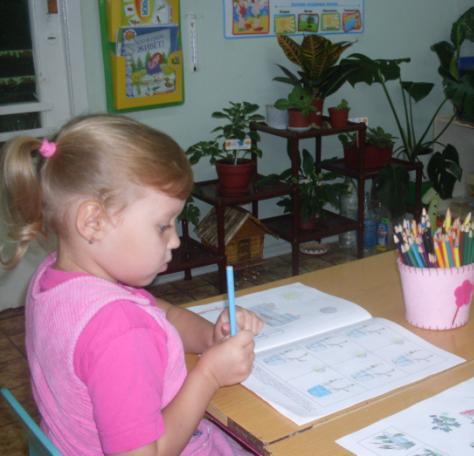 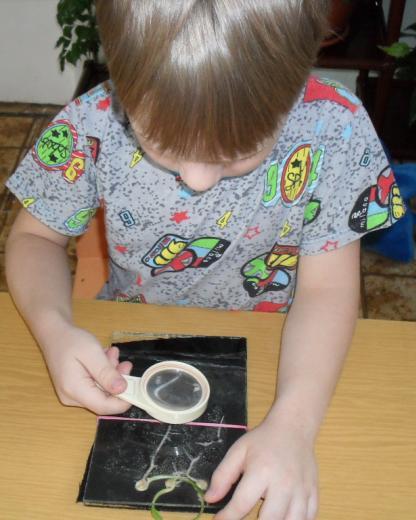 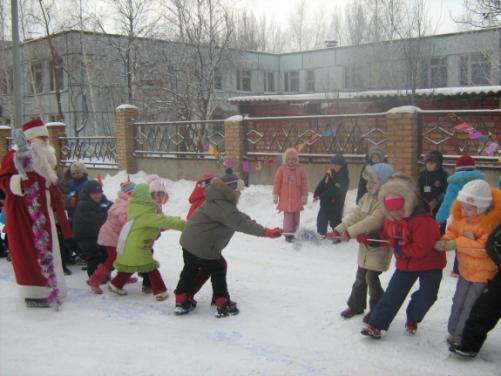 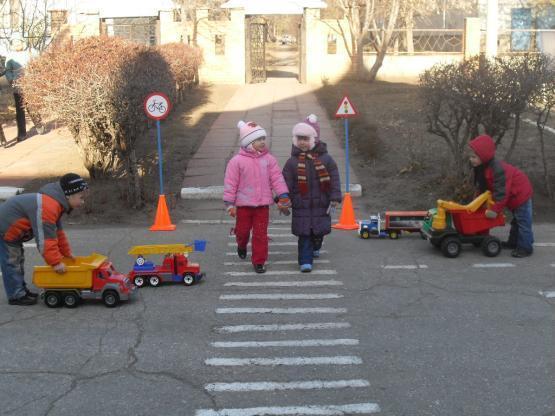 Я в ответе за своих воспитанников
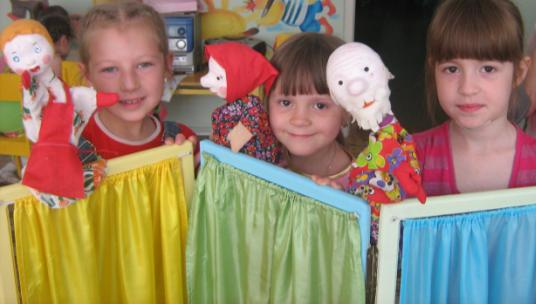 Я хочу, чтобы они стали честными, добрыми,
заботливыми,      
 порядочными,  счастливыми и востребованными людьми
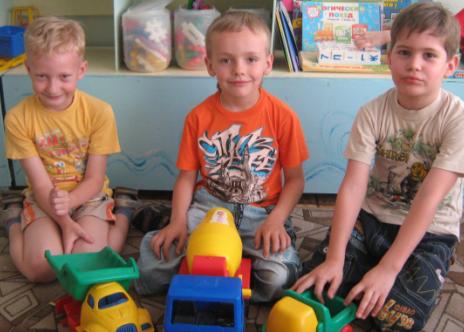 Я использую здоровьесберегающие технологии (Р.И. Айзман)
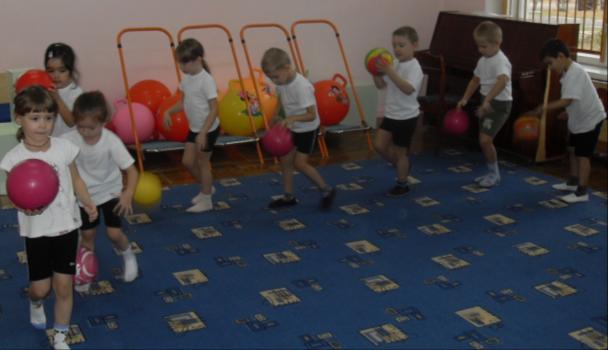 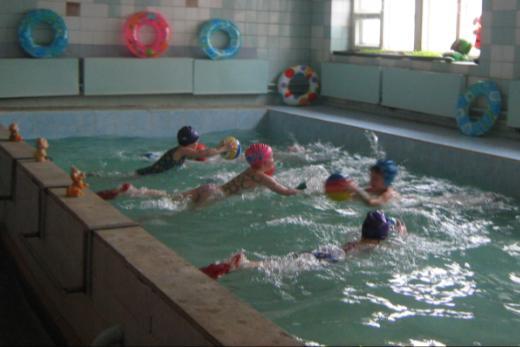 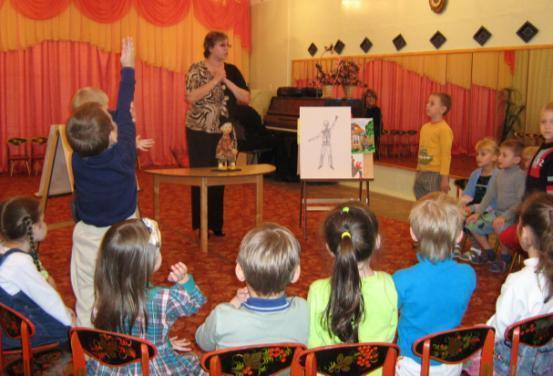 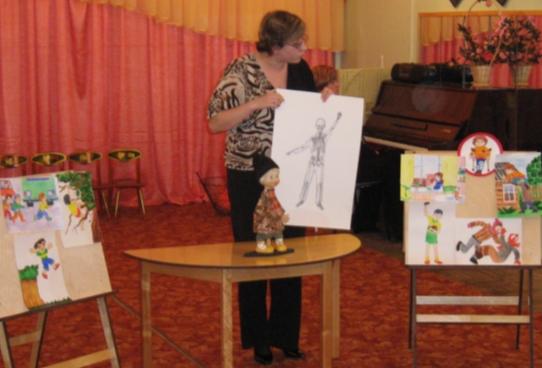 Я уделяю внимание формированию у дошкольников интереса к истории Родины,
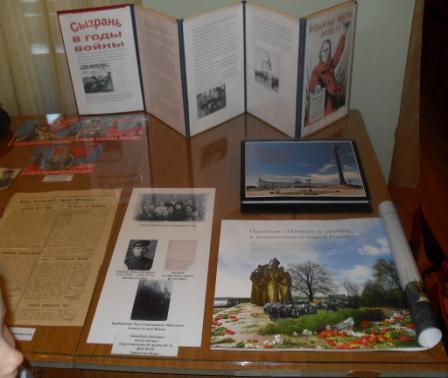 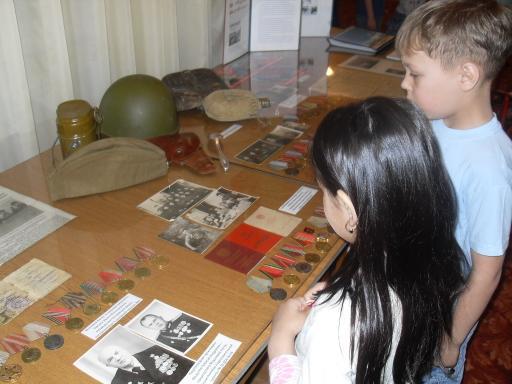 В нашем Музее боевой славы
формирую у детей интерес к культурному наследию прошлого (О.Л. Князева, 
                                                        Л.Д. Маханёва)
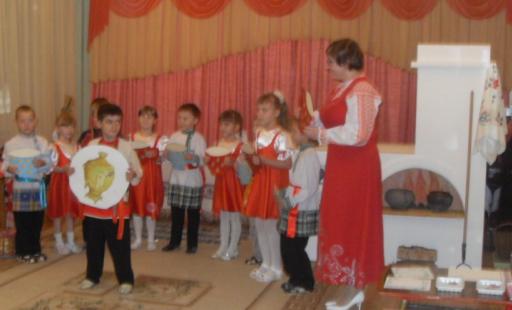 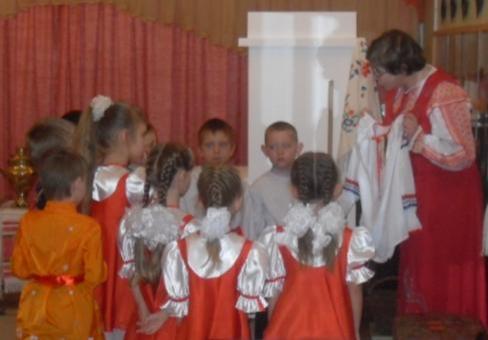 Я формирую у воспитанников основы экологической культуры (С.Н. Николаева)
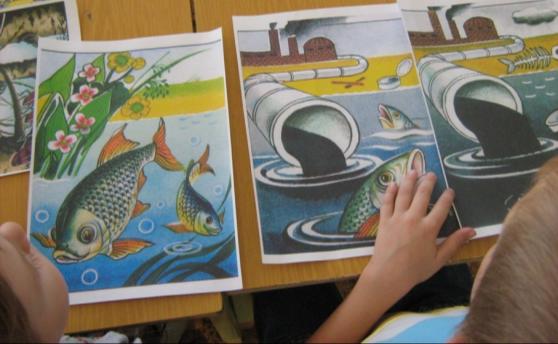 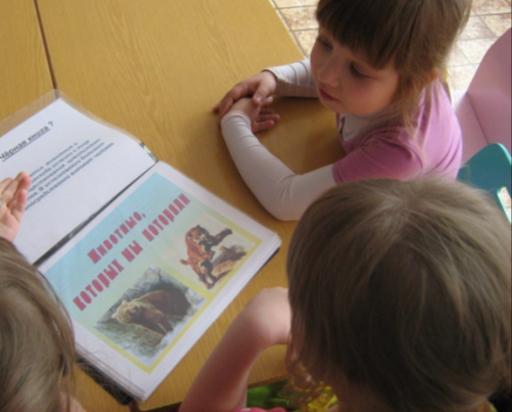 Мы участвовали в конкурсе 
«Природа – бесценный дар, один на всех»,
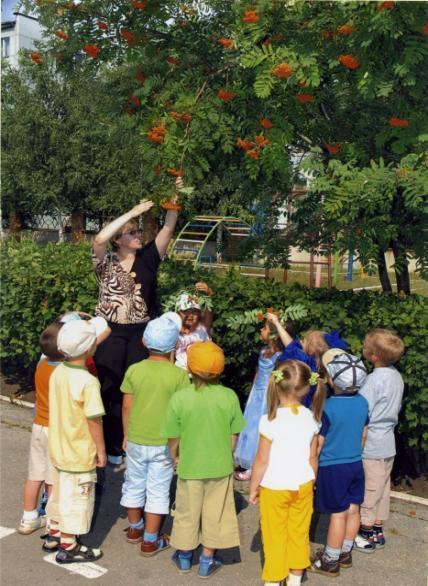 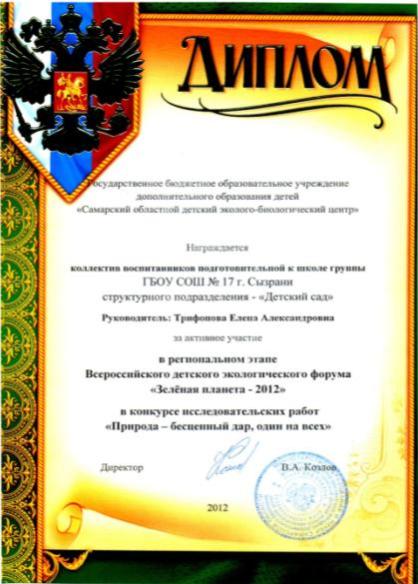 Я формирую у дошкольников основы правового сознания (О.Е. Осипова)
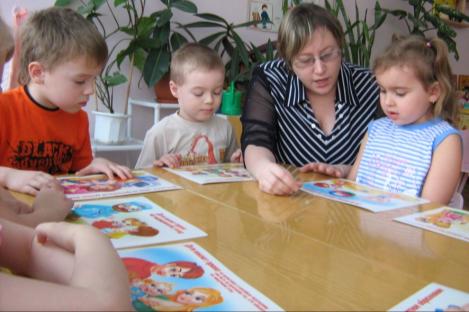 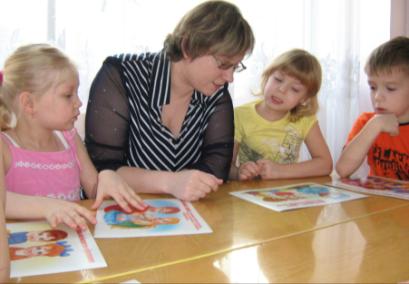 Мы занимаемся экспериментированием,
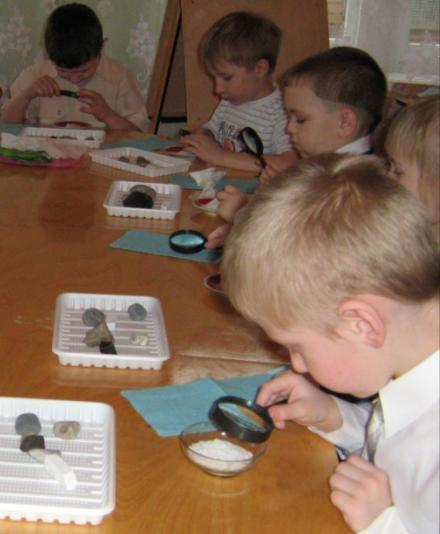 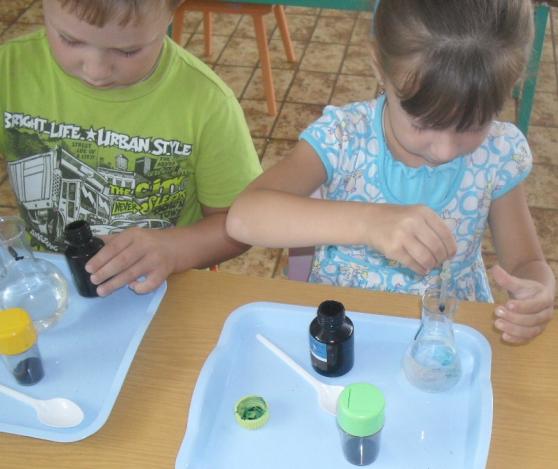 проектной деятельностью
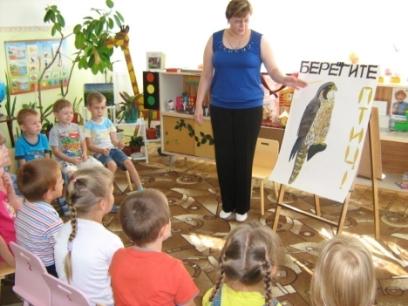 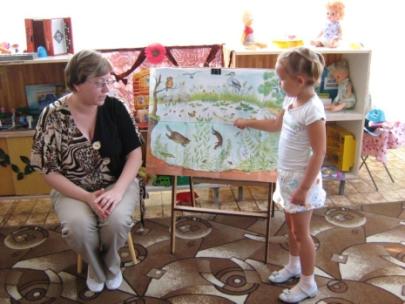 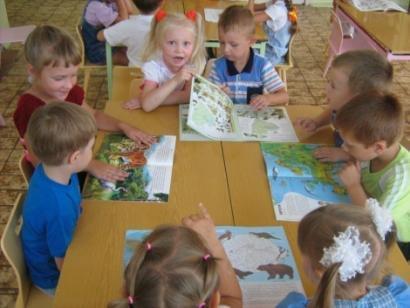 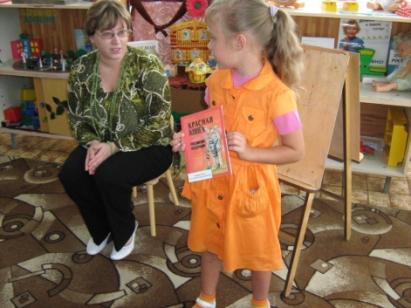 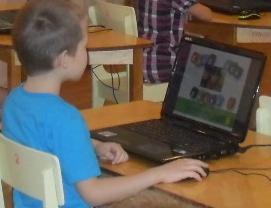 Я внедряю в образовательную деятельность детей информационно-коммуникационные технологии
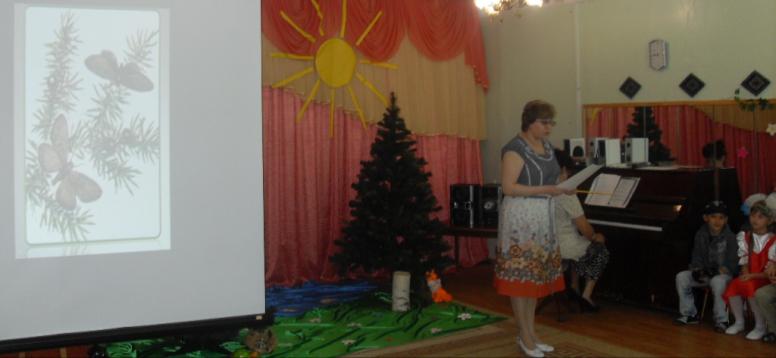 Участвовала в Первом Всероссийском форуме «Воспитатели России»
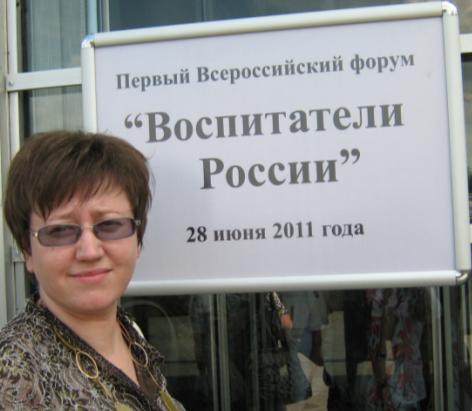 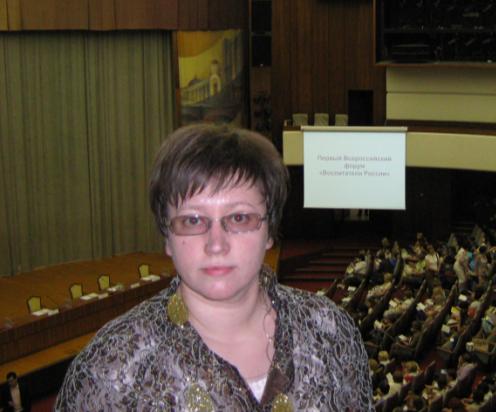 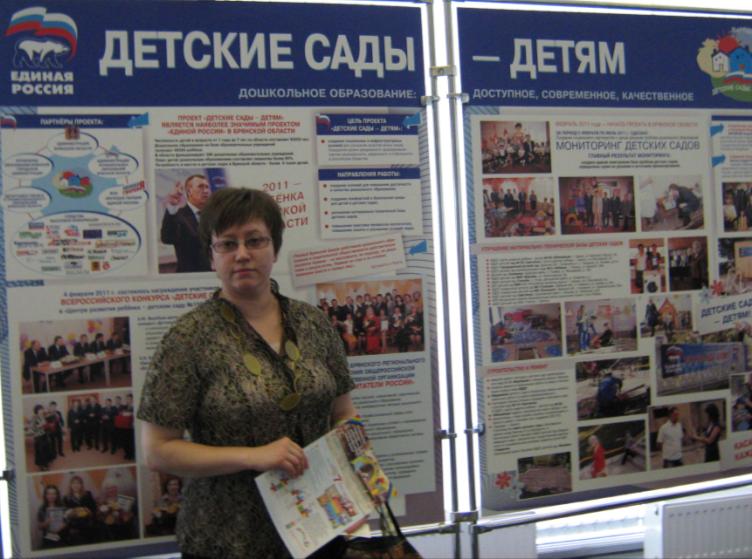 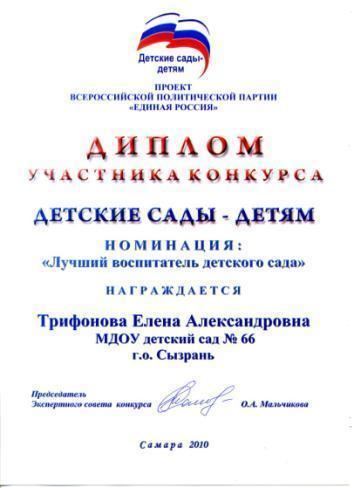 Я принимала участие во Второй международной научно-практической конференции «Воспитание и обучение детей младшего возраста»
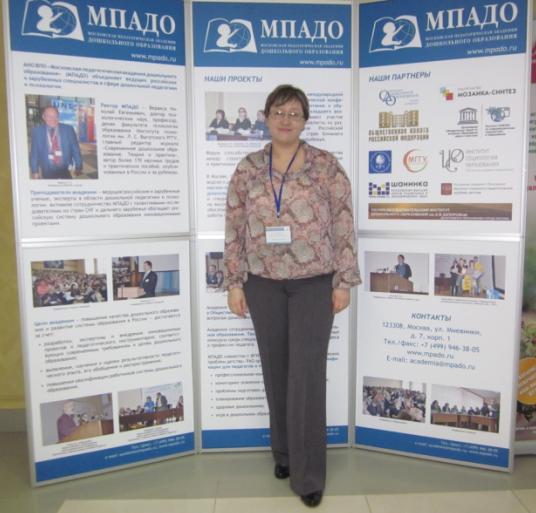 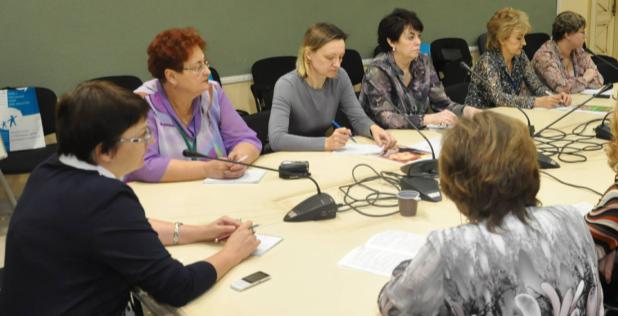 Я участвовала в окружных семинарах
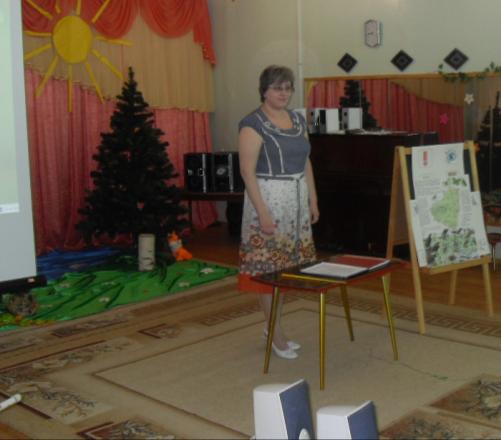 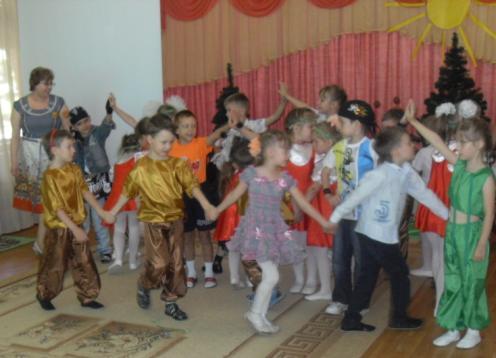 Выступала с докладом на Международной научной конференции «Проблемы и стратегии развития дошкольного образования»
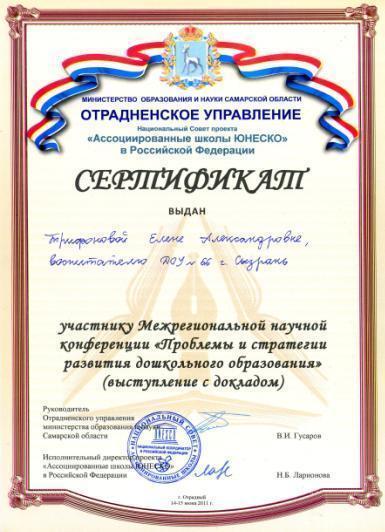 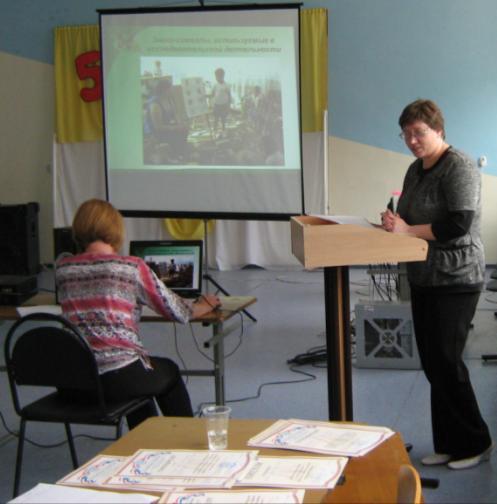 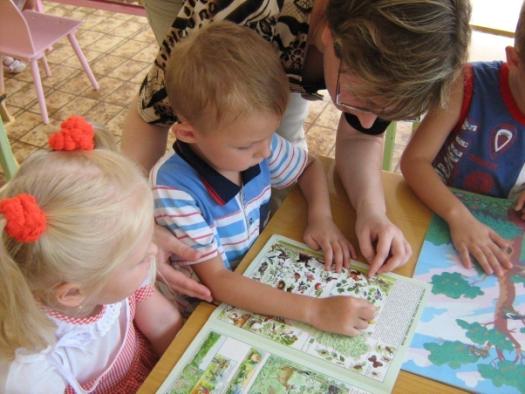 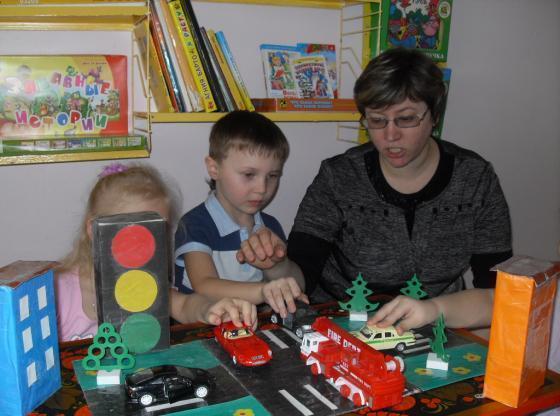